Платформа по содействию развития китайского рынка для кыргызских предприятий
Кыргызско-китайская Ассоциация 
содействия и развития торговли 
(ККАСРТ)
27 апреля 2018 год

Презентатор: Ли Лей – Заместитель Генерального директора Торгово-логистической компании «Ихэн»
01
О компании Ихэн
Логистика (РФ-КНР+КНР-РФ)
A
E
B
Оператор китайско-российской зоны экономического сотрудничества
Таможенное оформление при импорте в КНР
Сферы 
деятельности
C
D
Финансовые услуги на поставки
Сервис трансграничной торговли
Основная деятельность
География присутствия
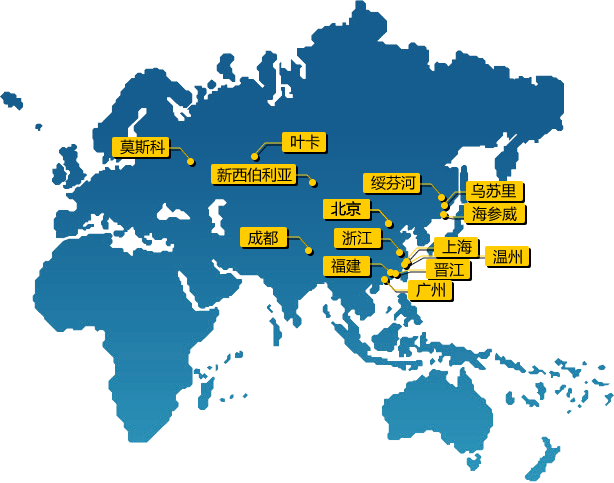 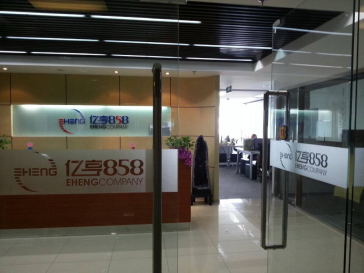 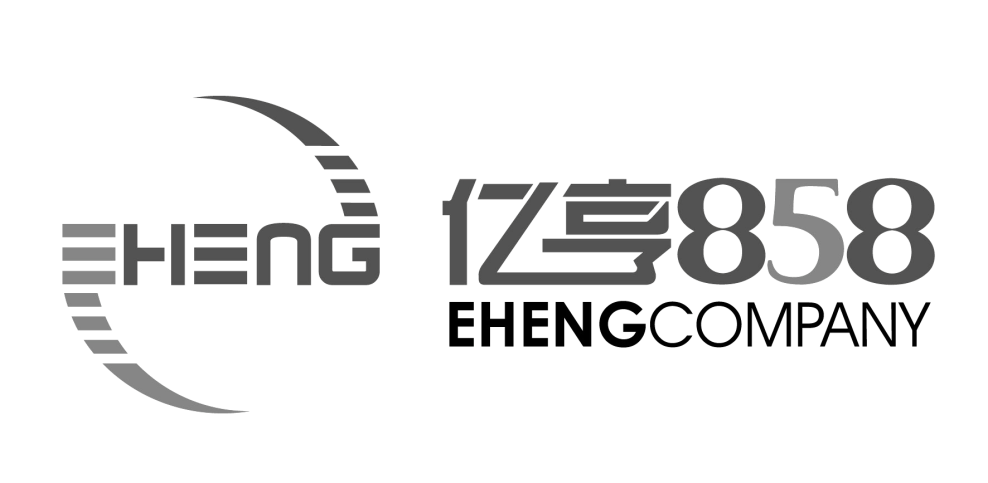 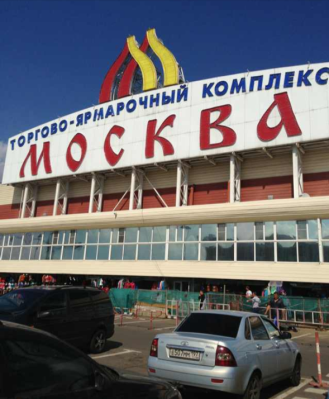 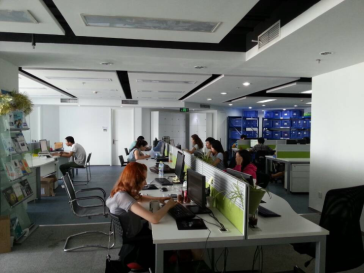 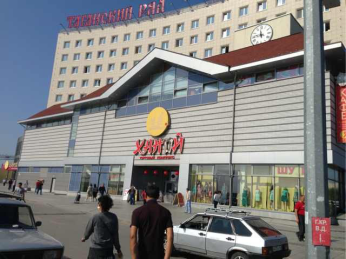 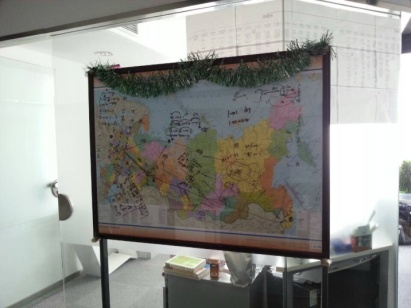 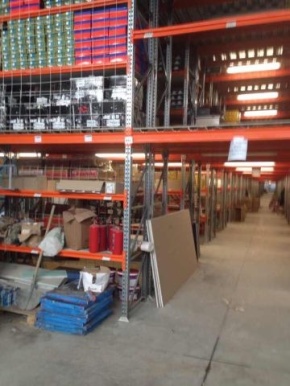 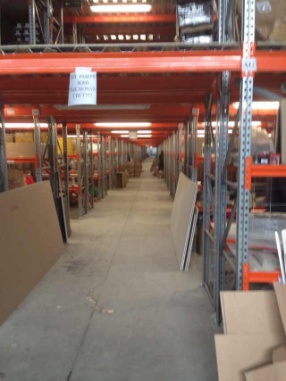 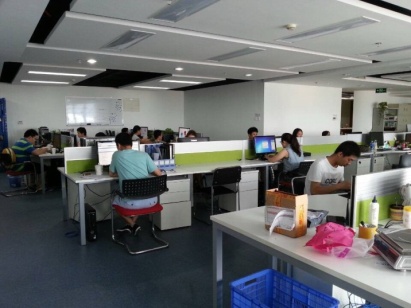 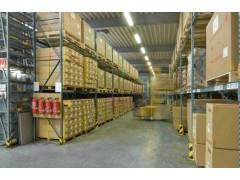 Краткий обзор рынка продуктов питания КНР
02
Объем китайского рынка снеков
Объем импорта продуктов  питания за 2017 год
$76 млрд
Объем китайского рынка соков за 2017 год
Сокосодержащие напитки, менее 24%
83.76%
$40~$50 
млрд
Сокосодержащие напитки, 25-99%
13.06%
3.18%
100% Натуральные соки（FC+NFC）
Тенденция за натуральными и полезными соками
Распределение по видам соков в КНР за 2017 год
Проблемы с которыми столкнулись российские продукты питания
03
Широкое распространение подделок
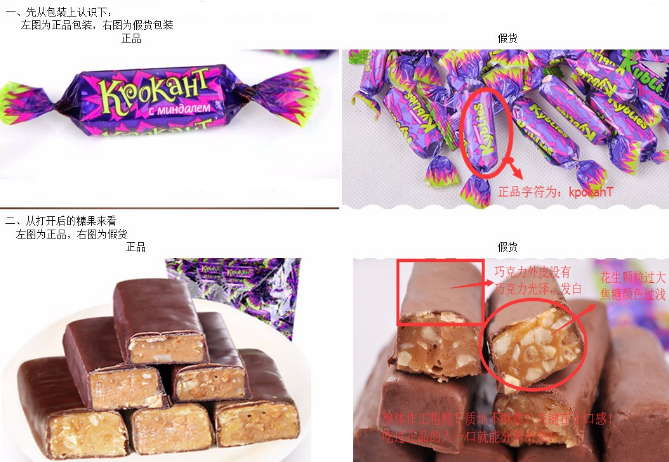 Недостаточный контроль производителя
Подделка от дистрибьютера
В отдельных случаях подделка достигает 70% от общего объема продажи.
Беспорядочное ценообразование
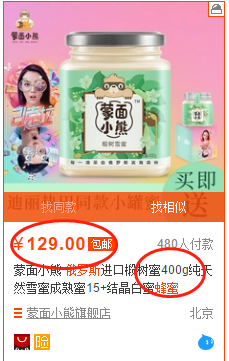 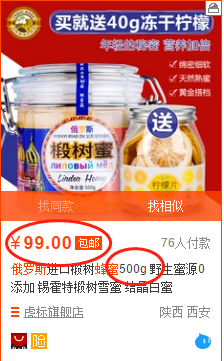 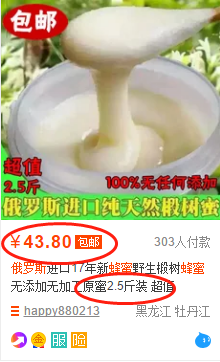 Производитель не контролирует маркетинг, неправдивая информация о товаре, которая наносит вред торговому знаку.
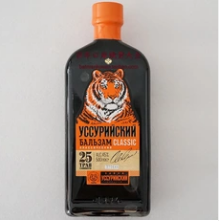 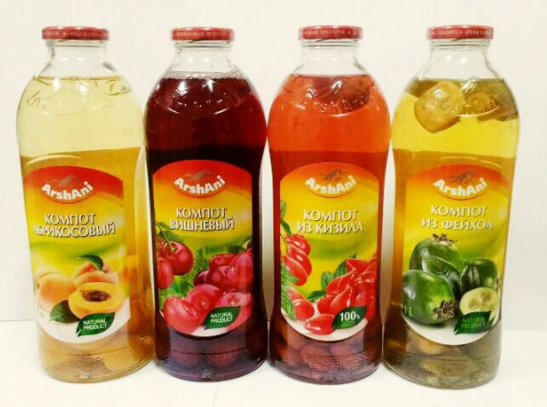 Исследование кыргызского рынка продуктов питания
04
SWOT анализ по внедрению кыргызских продуктов на китайский рынок
Сильные стороны
Слабые стороны
Внутренние факторы
Малые объемы
Невысокая узнаваемость бренда
Не соответствие требованиям КНР по качеству
Натуральная и полезная
Питательная
Без удобрений
Внешние факторы
Стратегия WO
Стратегия  SO
Возможности
Развитие линейки детского питания
При формировании бренда ставить акцент на натуральность и полезные свойства
Отсутствие доверия к китайским продуктам
Разрешение КНР  на второго ребенка
Создание странового бренда
Контроль качества и дизайна упаковки
Развитие линейки детского питания
Стратегия WT
Риски
Стратегия  ST
Единая система защиты
Вход на рынок, используя опыт Европы и США, путем внедрения представительства
Фальсификация 
Беспорядочное ценообразование 
Слабый контроль производителем
Усиление и PR в КНР бренда
Как кыргызским продуктам соответствовать потребностям китайского рынка?
Категория продуктов №2
Категория продуктов №3
Категория продуктов №1
Адаптация или переориентация  продукта
Готовая к экспорту продукция
Адаптация упаковки и дизайна
Пример по №1
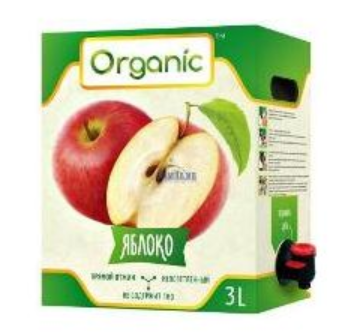 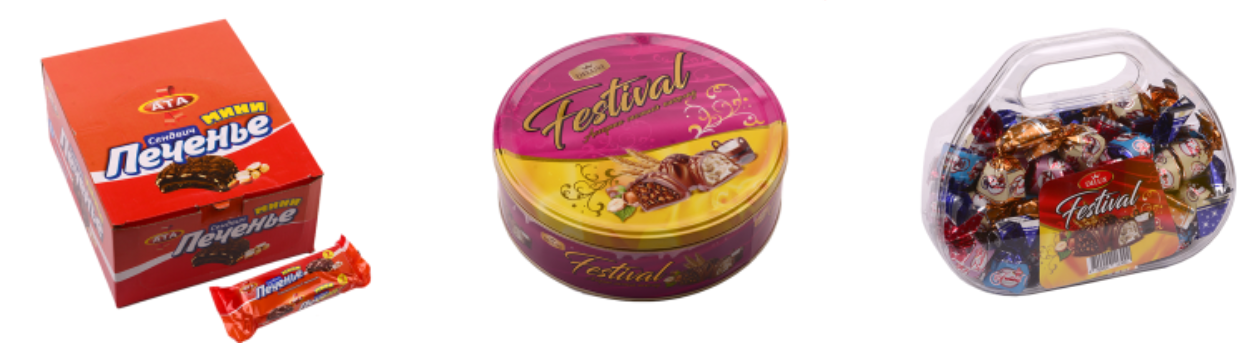 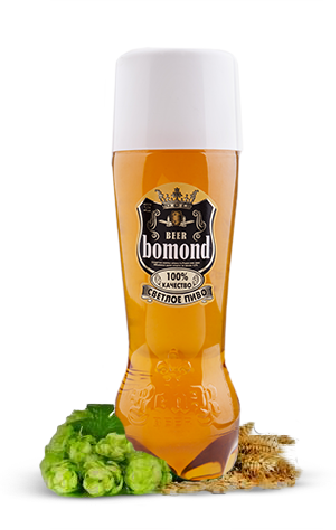 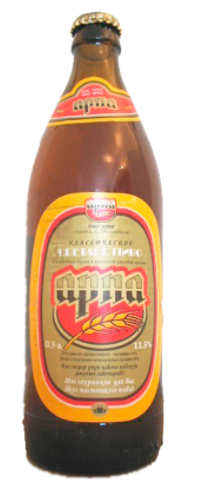 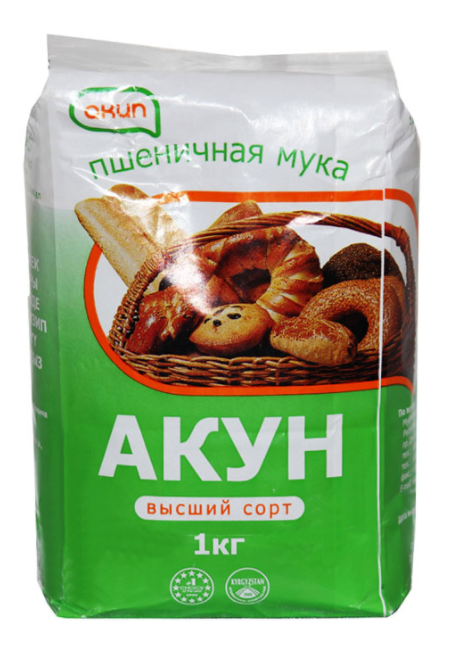 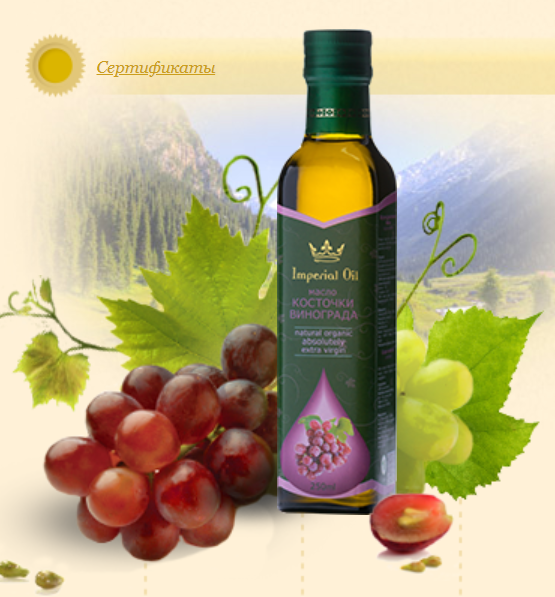 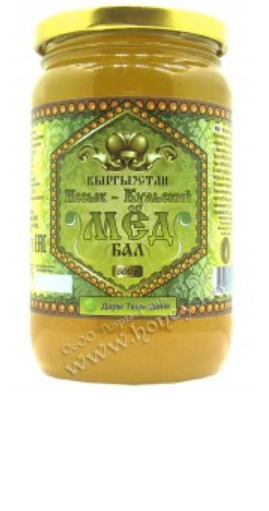 Пример по № 2
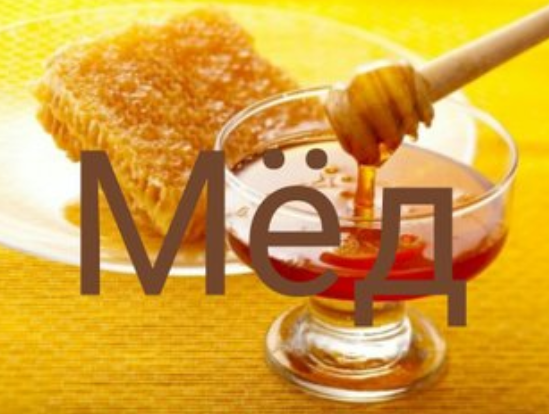 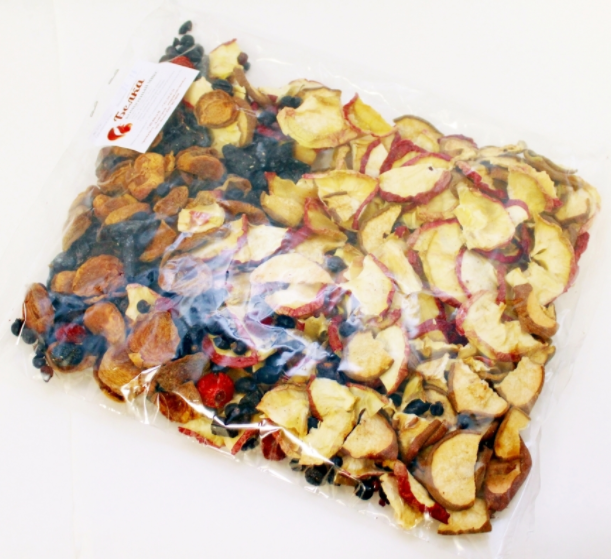 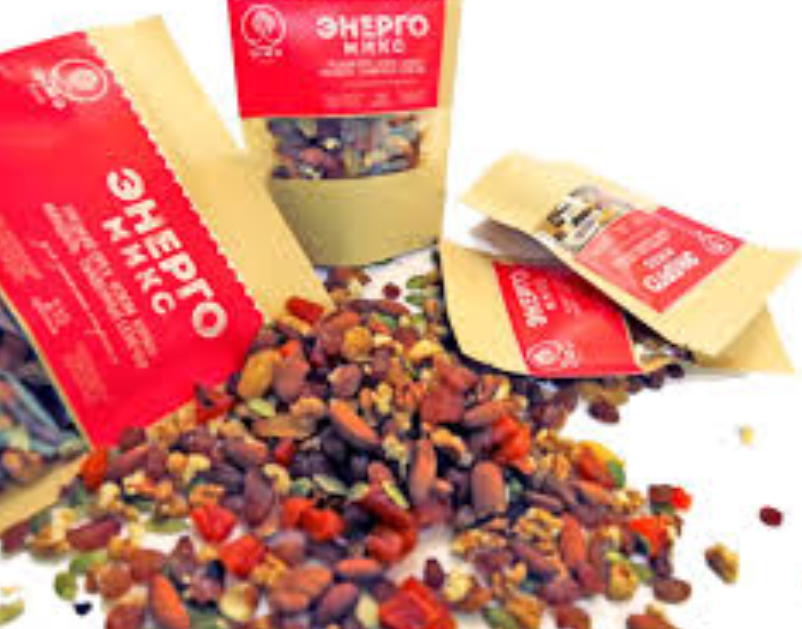 Пример по № 3
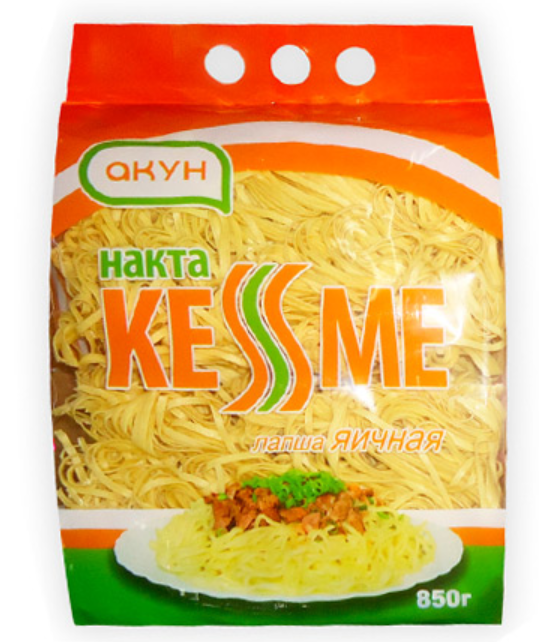 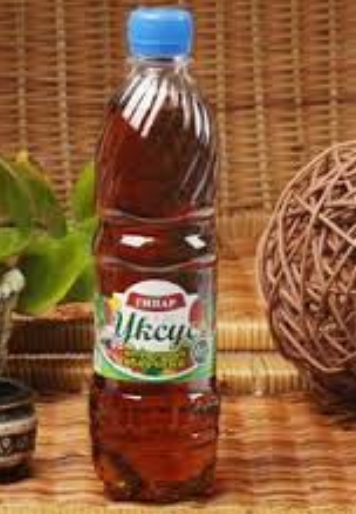 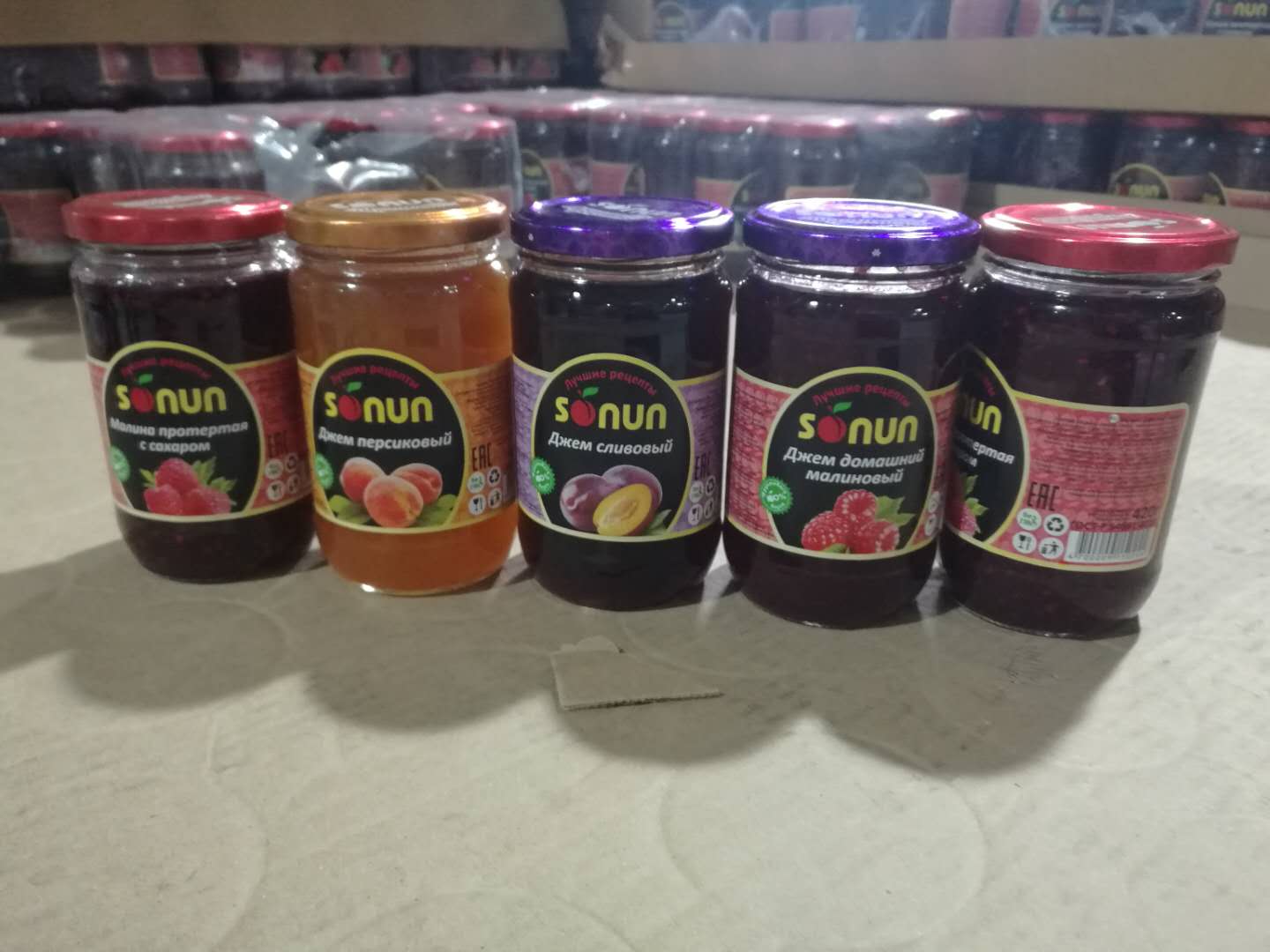 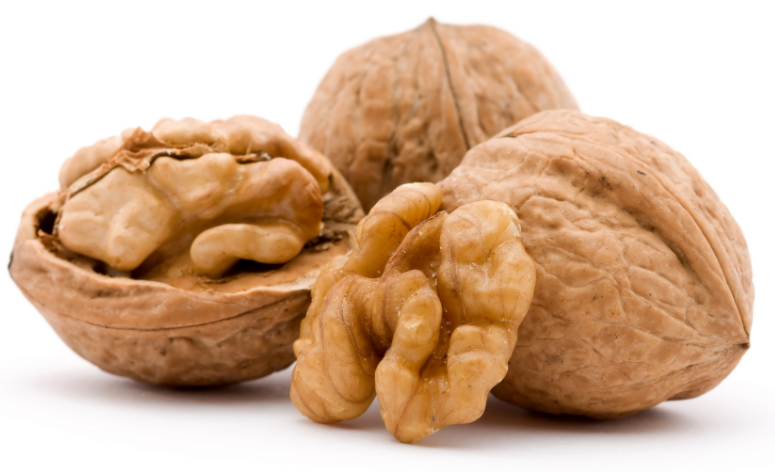 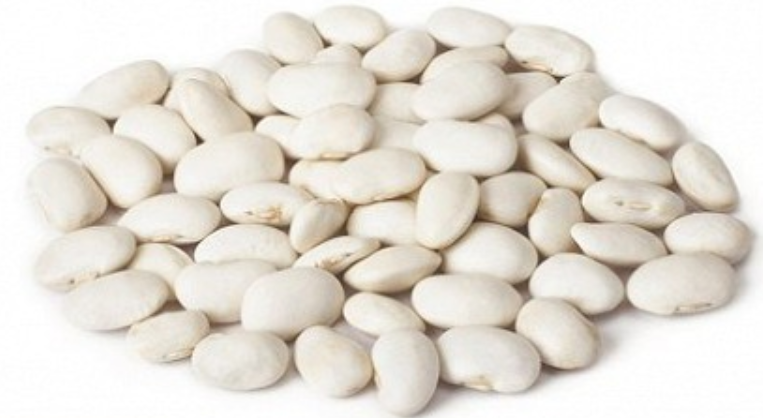 05
О платформе
Модель платформы
Кыргызстан
Китай
1
Поиск дистрибьютеров, сопровождение договоров
Кыргызские предприятия  посредством представительства Ассоциации продвигают продукцию
Организация групп из членов для совместного участия на выставках
2
Завод
3
Оптимизация затрат при импорте на таможенное оформление
Завод
Содействие в защите бренда от подделок, прав пользования, имиджа
4
Ассоциация по содействию и развитию торговли
Представительство Ассоциации
Завод
Планирование, продвижение и пропаганда торговой марки
5
Завод
Обслуживание официального сайта на кит.яз.
6
Завод
Открытие официального магазина на Taobao, JD, Tmall
7
По запросу: поиск инвесторов, оборудования сырья
8
Наши преимущества
A
Свыше 5000 онлайн и офлайн СМИ  партнеров в КНР
B
Свыше 300 магазинов партнёров на платформе Taobao
C
Свыше 300 партнёров-дистрибьютеров российских продуктов
D
Выход на ритейл сети КНР ( Wan Jia, Da Rong Fa и др.)
Правительственные ресурсы во многих городах и провинциях КНР
E
F
Понимание и  концепция сотрудничества!
Выставки по продуктам питания за 2018 г
Спасибо за внимание!
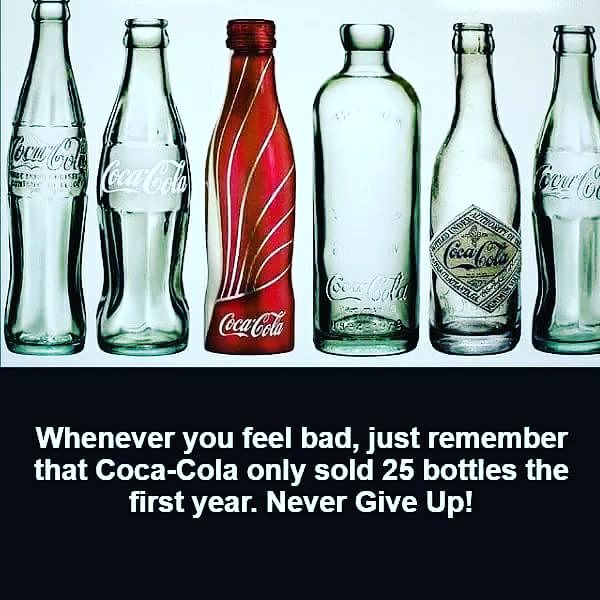